Poljska u EU
Zastava, himna,valuta i pozdravi
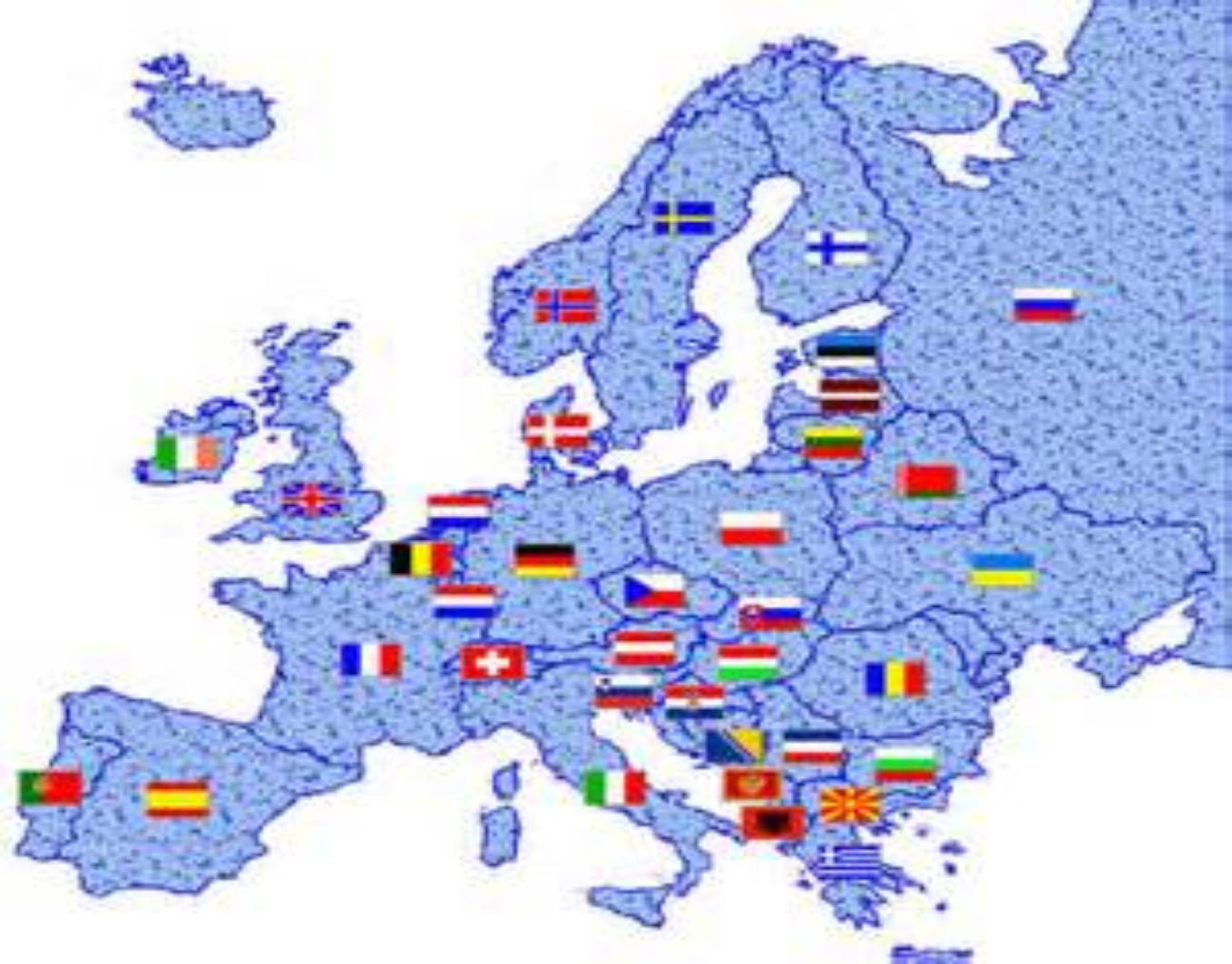 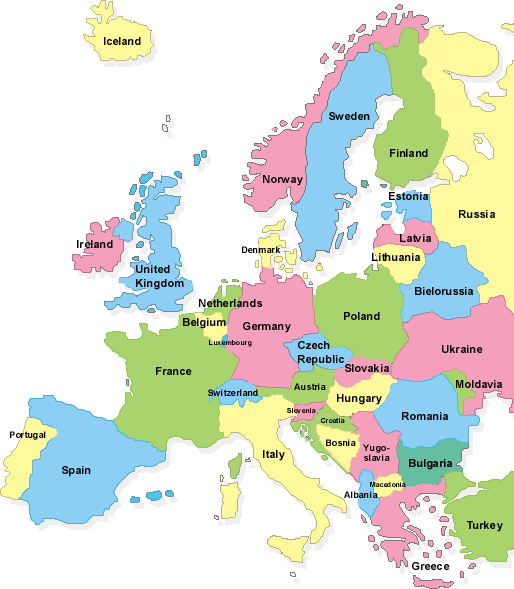 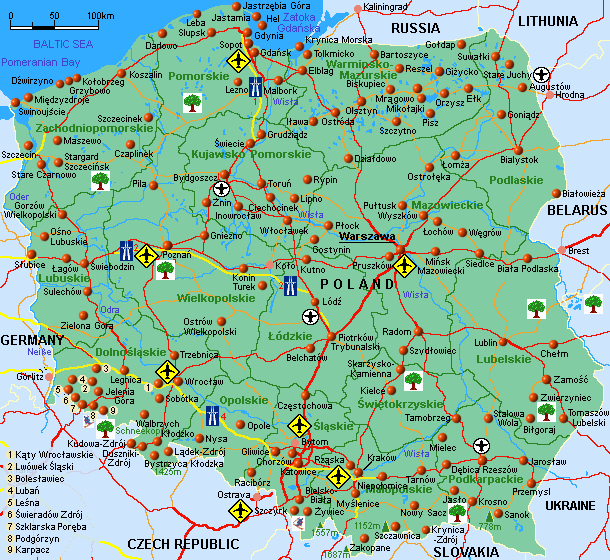 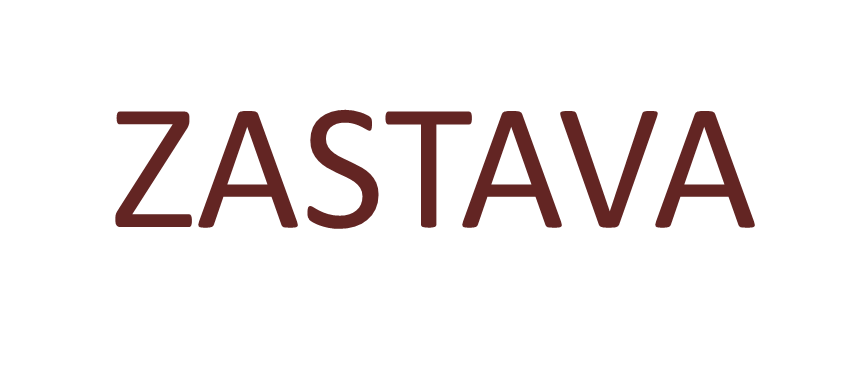 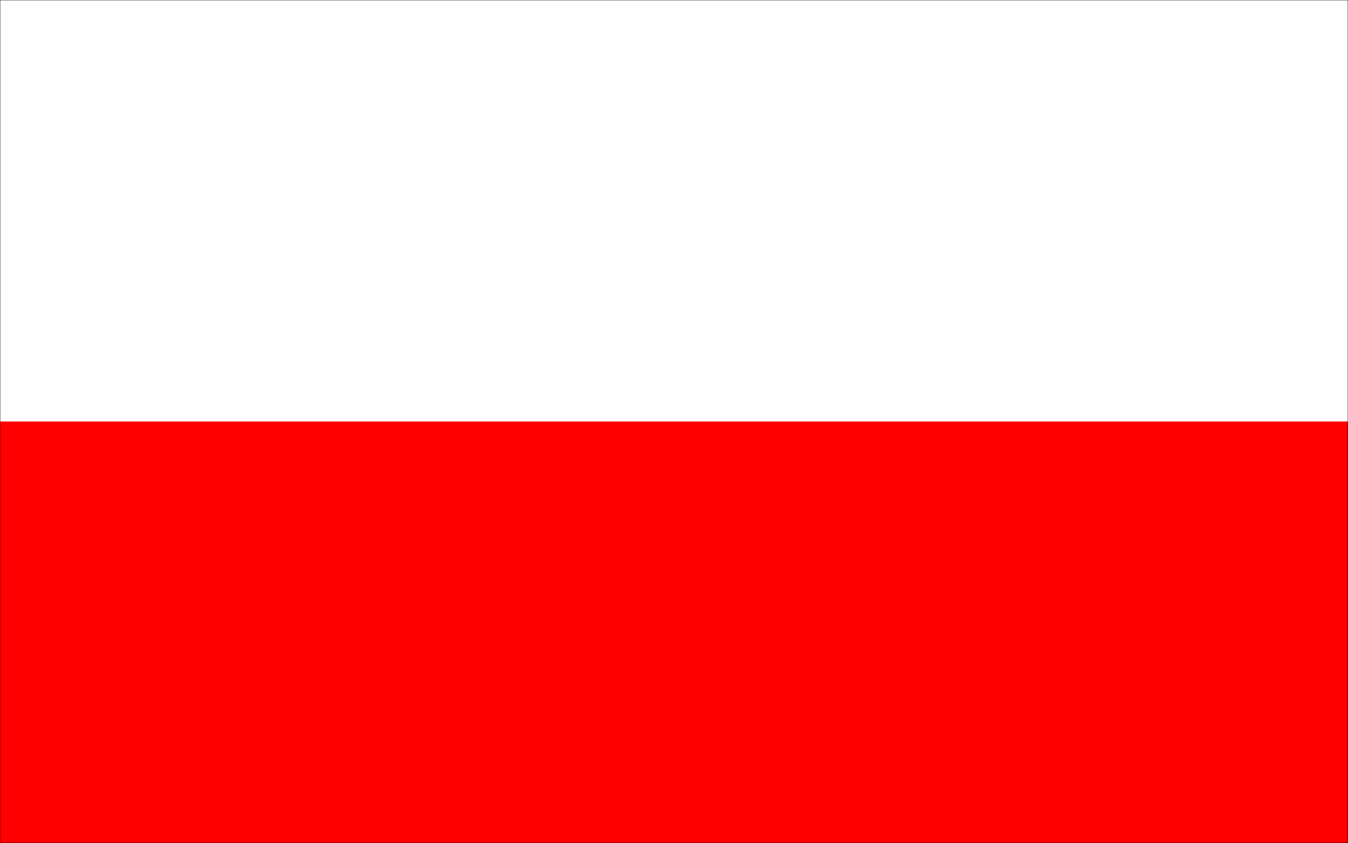 Zastava Poljske sastoji se od bijele i crvene boje.
Zastava potječe iz 1831. godine i predstavlja jedan od tri simbola Republike Poljske,grb (bijeli orao).
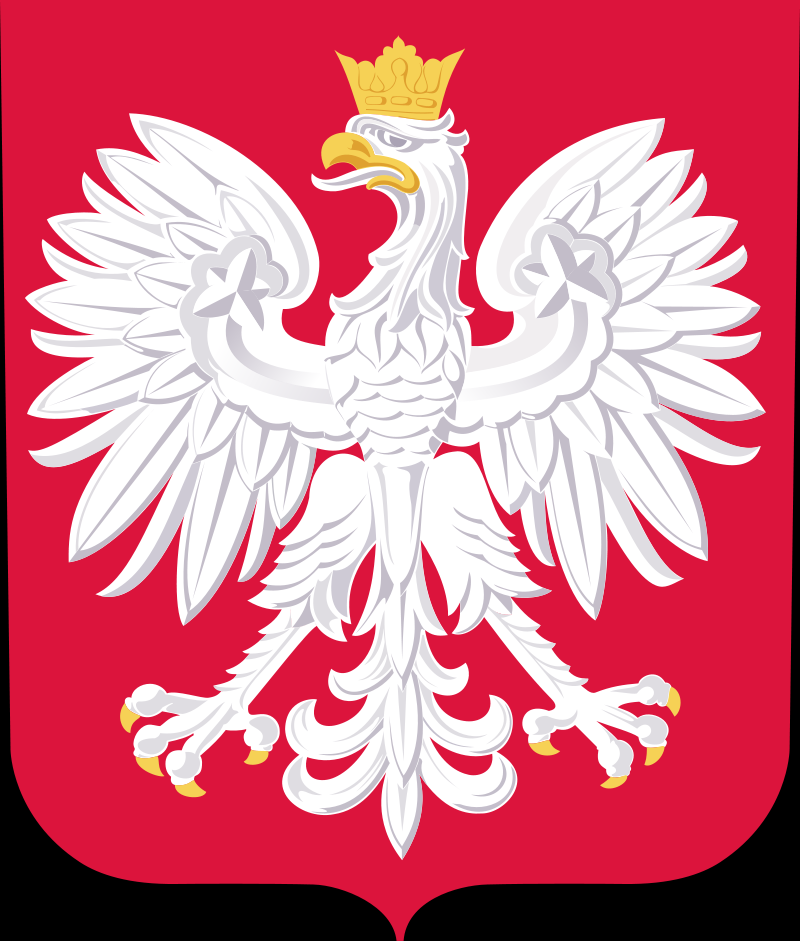 HIMNA
Mazurek Dąbrowskiego je poljska nacionalna himna, a 1797. ju je napisao Józef Wybicki. Nazvana je po poljskom vojnom zapovjedniku Janu Henryku Dąbrowskome,a poznata je i pod imenom:                                           "Poljska nikad neće umrijeti„.
http://youtu.be/6K4s2lU8w-Y
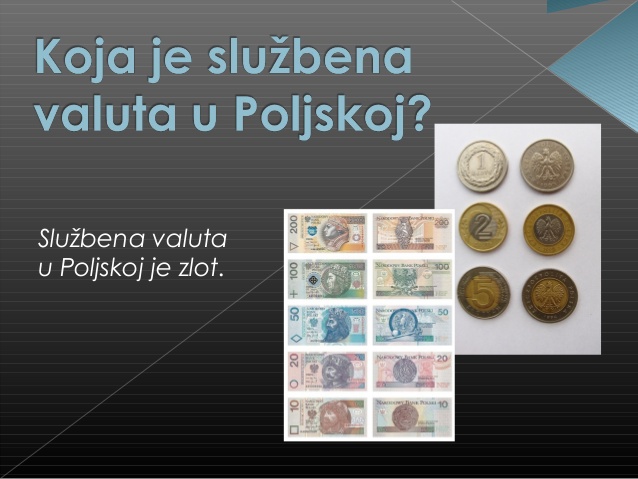 Označava se simbolom zł, a dijeli se na 100 groša. Novi zlot je uveden 1995. godine, kada je zamijenio stari poljski zlot.
POZDRAVI
Cześć - bok
Dzień dobry- dobar dan, dobro jutro
Dobry wieczór - dobra večer
Do widzenia - doviđenja
Dobranoc - laku noć
Jakov StanušićiLuka Zirdum6.b